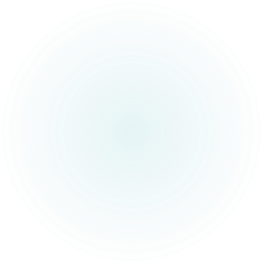 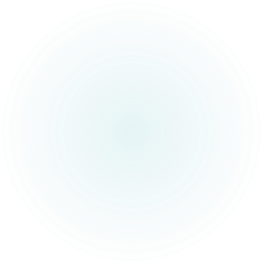 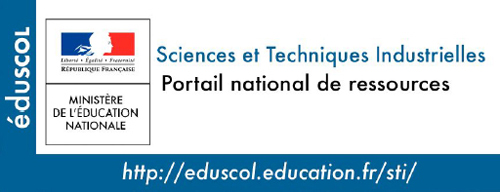 BRULURE
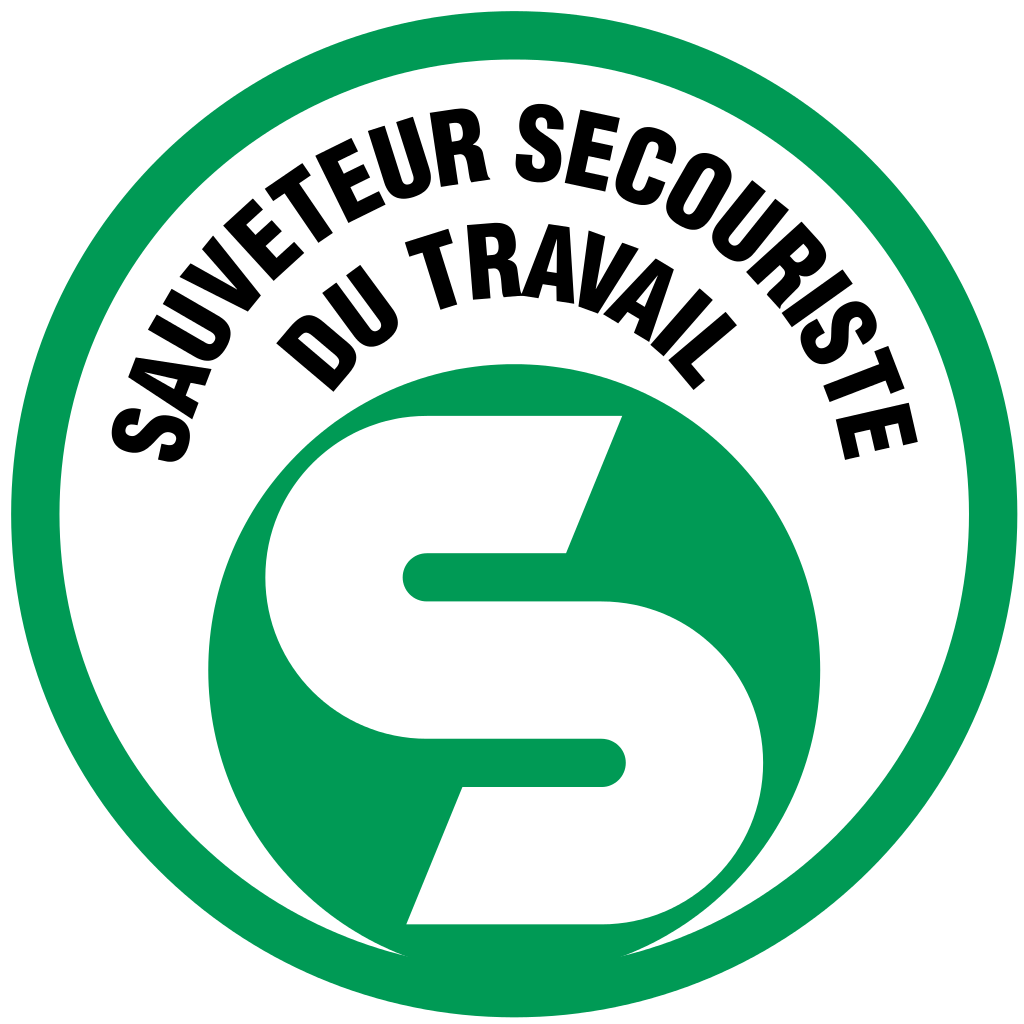 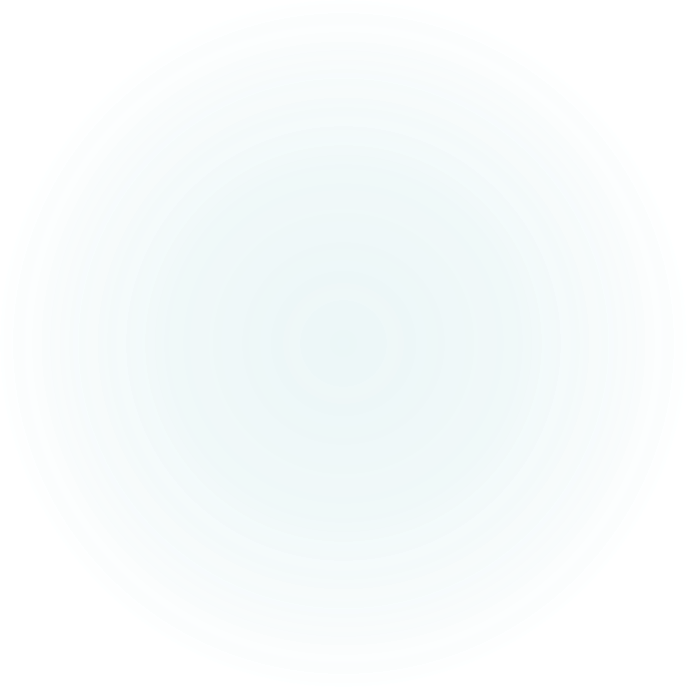 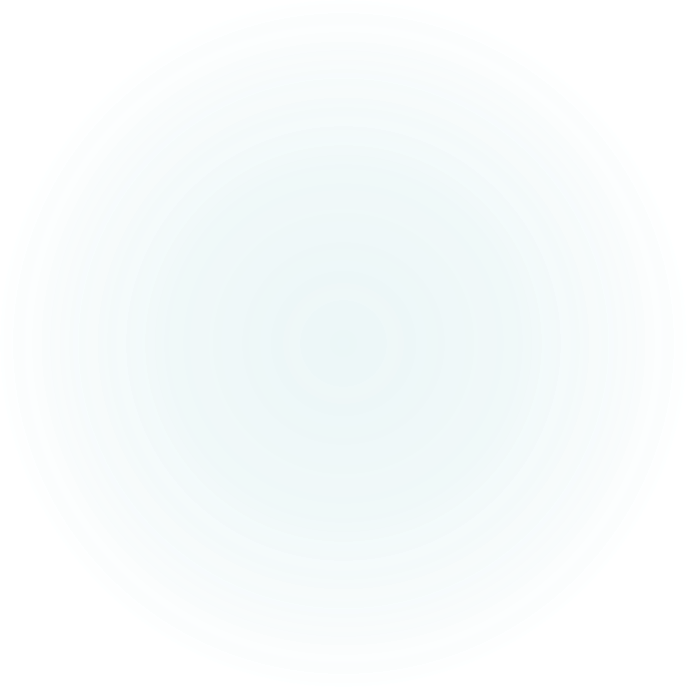 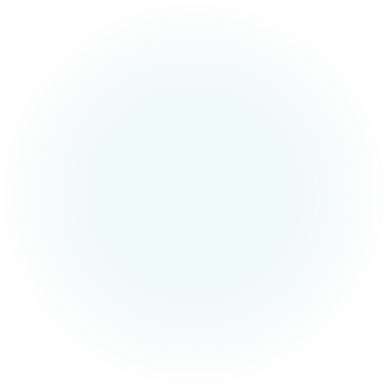 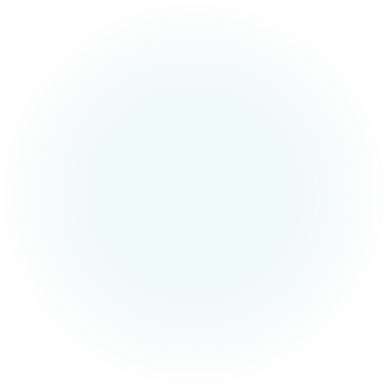 Objectif : EVITER L’AGGRAVATION DE LA BRULURE
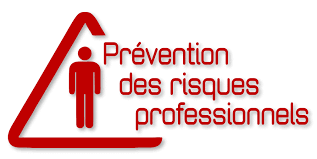 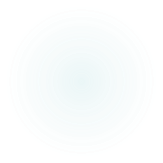 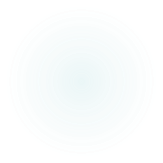 SOMMAIRE:

Pictogramme 
Appel au vécu
Définition
Objectif du geste de secours
DTR ou VIDEO
DCj ou VIDEO
Evaluation de la gravité
Résumé
Origines différentes
Points clés
Pictogramme d’action
Situation épidémique.

Des vidéos sont disponibles pour compléter ou remplacer les gestes.
LA VICTIME SE PLAINT DE BRÛLURE
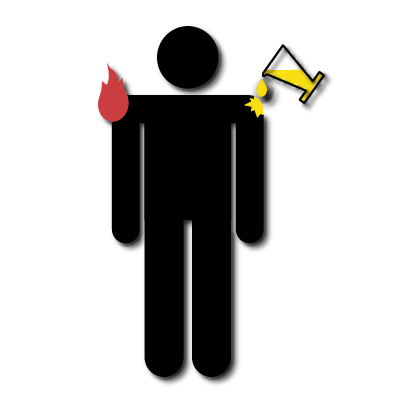 PLAN D’INTERVENTION S.S.T.
MOINS DE TROIS MINUTES POUR AGIR
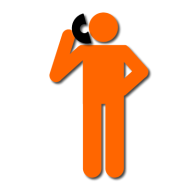 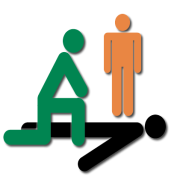 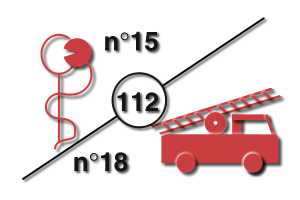 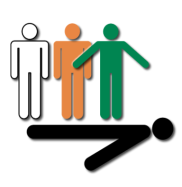 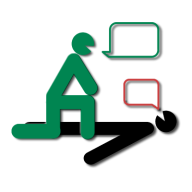 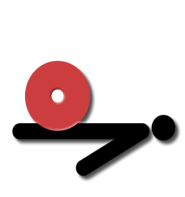 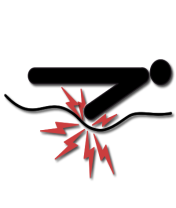 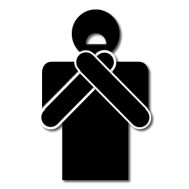 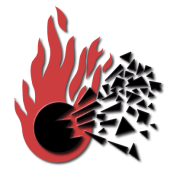 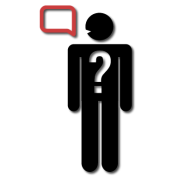 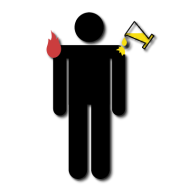 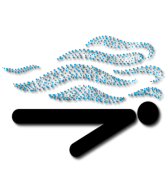 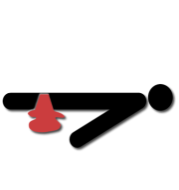 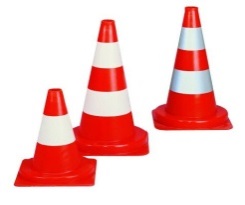 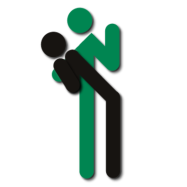 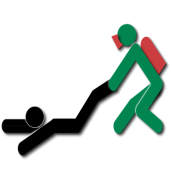 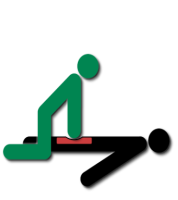 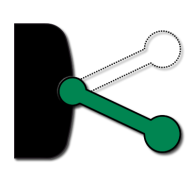 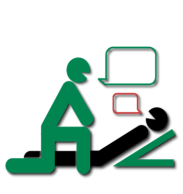 LA VICTIME SE PLAINT DE BRÛLURE
Avez-vous déjà été victime d’une brulure ou avez-vous déjà assisté à la brulure d’une victime?
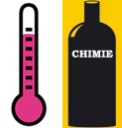 LA VICTIME SE PLAINT DE BRÛLURE
Quelle est la définition d’une brulure ?
Destruction de la peau, des tissus voir des os, causée par un contact thermique ou chimique
LA VICTIME SE PLAINT DE BRÛLURE
Quel est l’objectif du geste de secours?
Eviter l’aggravation de la brûlure
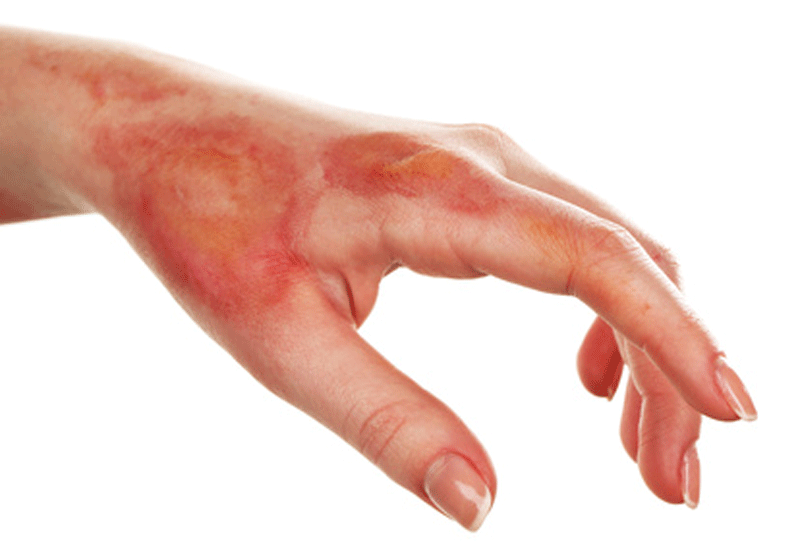 LA VICTIME SE PLAINT DE BRÛLURE
D.T.R.
Epidémie 
Si possible, la victime réalise elle-même les gestes de secours.
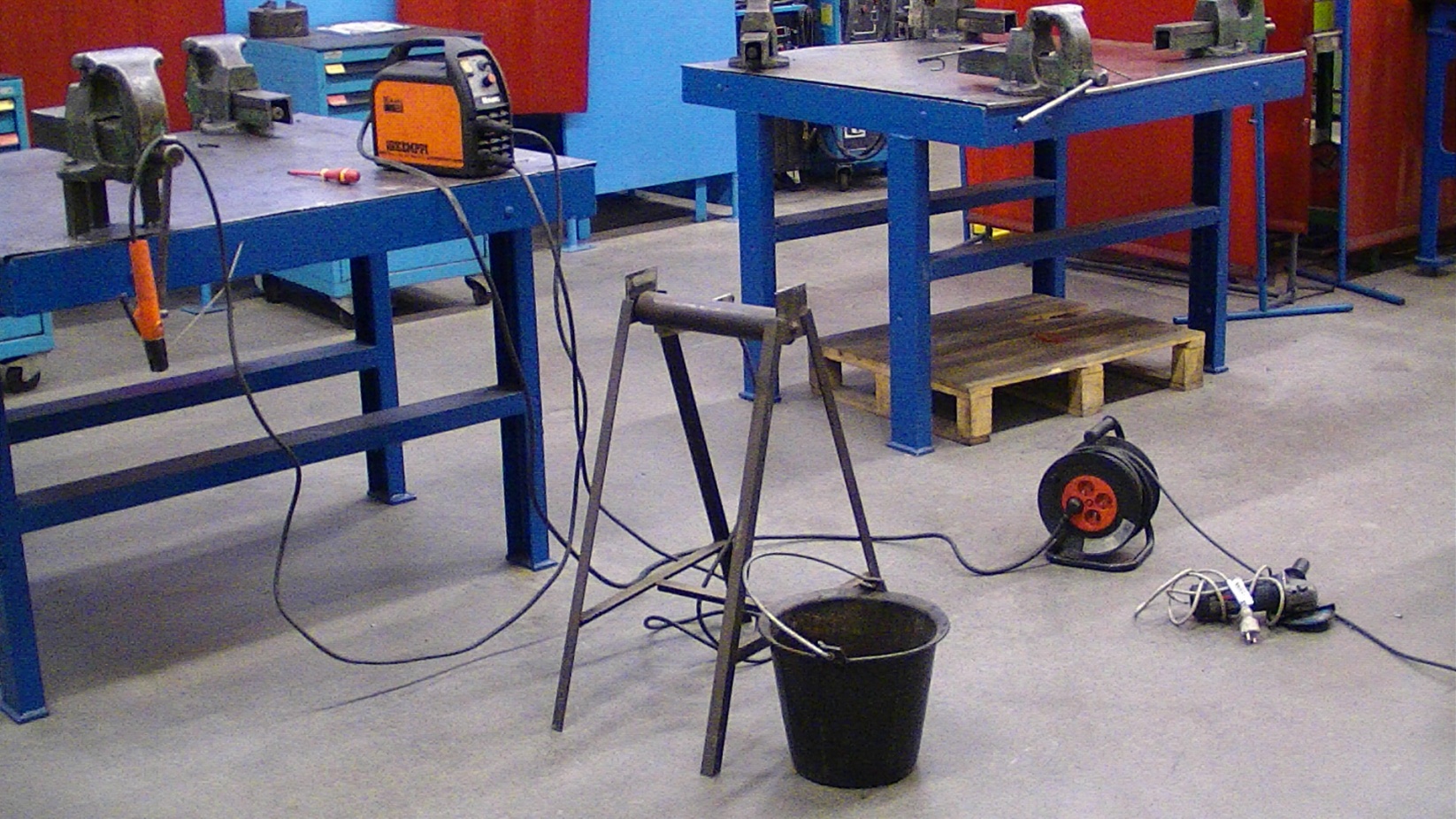 LA VICTIME SE PLAINT DE BRÛLURE
D.C.J.
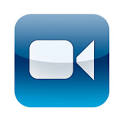 Identifier la gravité de la brulure
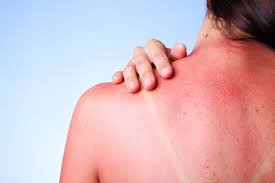 SIMPLE
GRAVE
Rougeur de la peau chez l’adulte
Identifier la gravité de la brulure
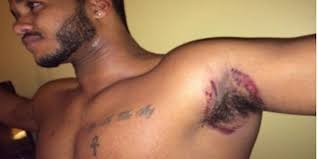 SIMPLE
GRAVE
Brulure d’origine chimique
Identifier la gravité de la brulure
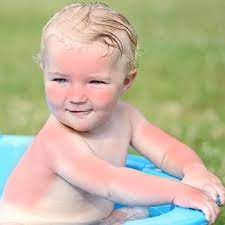 SIMPLE
GRAVE
Rougeur étendue de la peau chez l’enfant
Identifier la gravité de la brulure
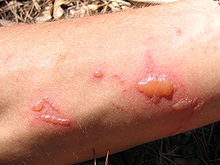 SIMPLE
GRAVE
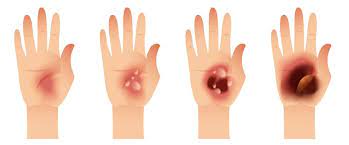 Cloque d’une surface inférieure à la moitié de la paume de la main de la victime
Identifier la gravité de la brulure
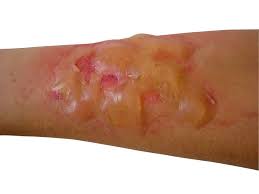 SIMPLE
GRAVE
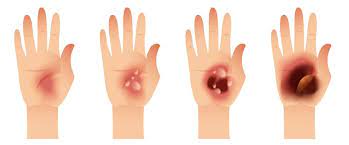 Cloque (s) d’une surface supérieure à la moitié de la paume de la main de la victime
Identifier la gravité de la brulure
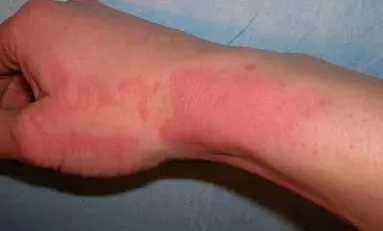 SIMPLE
GRAVE
Rougeur de la peau chez l’adulte
Identifier la gravité de la brulure
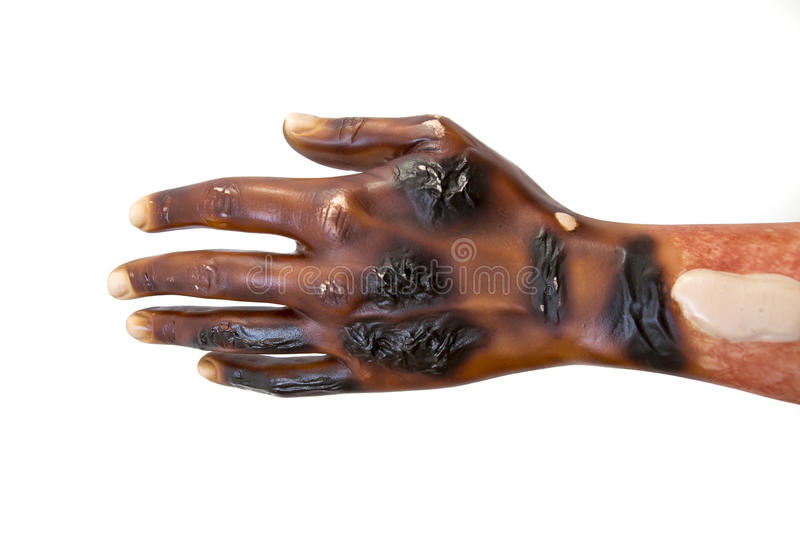 SIMPLE
GRAVE
Origine électrique ou radiologique
Identifier la gravité de la brulure
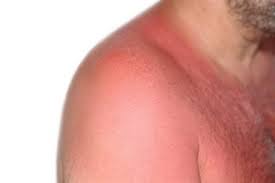 SIMPLE
GRAVE
Rougeur de la peau chez l’adulte
Identifier la gravité de la brulure
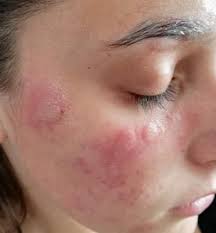 SIMPLE
GRAVE
Brulure localisée au visage, cou, mains, articulation ou au voisinage des orifices naturels
LA VICTIME SE PLAINT DE BRÛLURE
Objectif
Eviter l’aggravation de la brûlure
Refroidir ou rincer immédiatement la surface brûlée par ruissellement d’eau courante tempérée durant au moins 10 minutes (idéalement 20 minutes).
2. Retirer les vêtements et les bijoux sur ou 	près de la peau brulée (laisser ceux qui 	adhèrent à la peau).
3. Identifier la gravité de la brulure (simple, 	grave)
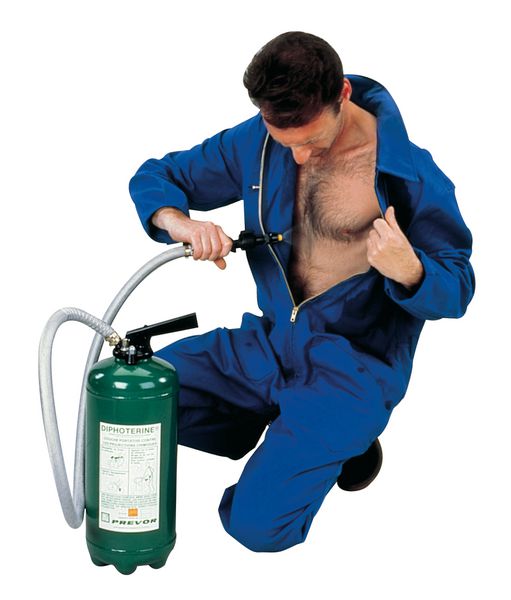 LA VICTIME SE PLAINT DE BRÛLURE
Objectif
Eviter l’aggravation de la brûlure
Refroidir ou rincer immédiatement la surface brûlée par ruissellement d’eau courante tempérée durant au moins 10 minutes (idéalement 20 minutes).
2. Retirer les vêtements et les bijoux sur ou près de la peau brulée (laisser ceux qui adhèrent à la peau).
3. Identifier la gravité de la brulure (simple, grave)
SI BRULURE GRAVE:
4. Faire alerter ou Alerter les secours dès le début de l’arrosage en cas de brulure GRAVE
5. Mettre au repos la victime.
6. Surveiller l’état de la victime (parler, protéger contre la chaleur, le froid et/ou intempéries (en laissant la brulure visible)...)
LA VICTIME SE PLAINT DE BRÛLURE
Objectif
Eviter l’aggravation de la brûlure
Refroidir ou rincer immédiatement la surface brûlée par ruissellement d’eau courante tempérée durant au moins 10 minutes (idéalement 20 minutes).
2. Retirer les vêtements et les bijoux sur ou près de la peau brulée (laisser ceux qui adhèrent à la peau).
3. Identifier la gravité de la brulure (simple, grave)
SI BRULURE SIMPLE:
4. Protéger la brulure avec un pansement stérile ou un film plastique non adhésif (film étirable par exemple).
5. Demander un avis médical ou d’un professionnel de santé.
		Pour vérifier la vaccination
		Pour un enfant ou un nourrisson.
		En cas d’aggravation dans les jours qui suivent.
LA VICTIME SE PLAINT DE BRÛLURE d’origine thermique
Moyen
Arroser à l’eau courante
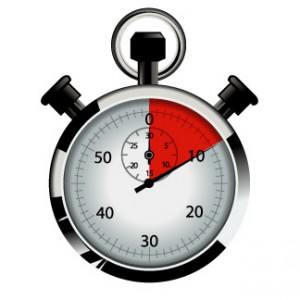 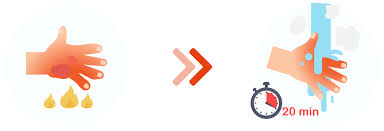 10minutes minimum idéalement 20 minutes
Retirer les vêtements et les bijoux
LA VICTIME SE PLAINT DE BRÛLURE d’origine chimique
Moyen
Arroser à l’eau courante
Se protéger (gants, lunettes…)

Demander si possible à la victime de:
	Se rincer immédiatement et 	abondamment l’ensemble du corps.
		- Eau courante tempérée
		- Faible pression		
		- Pendant au moins 15 minutes
Enlever les vêtements imbibés sous l’eau
Retirer les chaussures.
Arroser jusqu’à la prise d’un avis médicale.
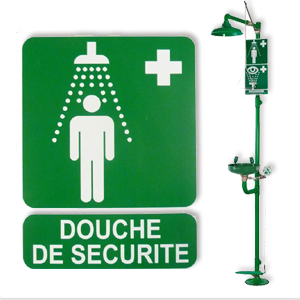 LA VICTIME SE PLAINT DE BRÛLURE d’origine électrique
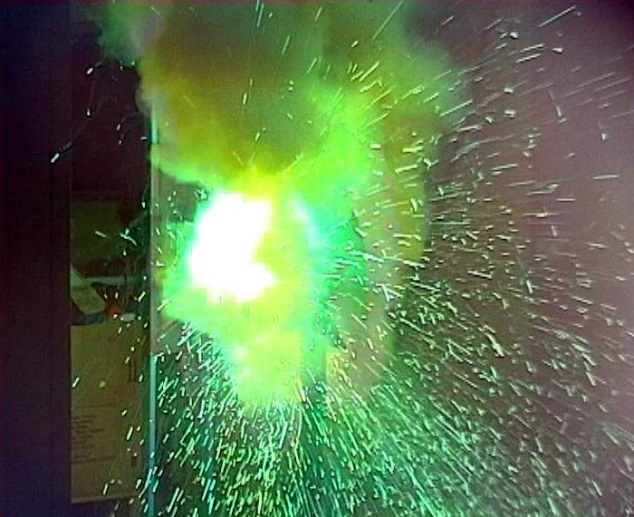 APRES LA PHASE DE PROTECTION ET D’EXAMEN

Arroser la zone brulée à l’eau courante.
Faire alerter ou alerter les secours.
Suivre les consignes données par le médecin.
Surveiller la victime.
	- Lui parler régulièrement.
	- La protéger contre la chaleur, le froid et/ou les 	intempéries.
	- En cas d’aggravation pratiquer les gestes qui s’imposent 	et 	rappeler les secours.
LA VICTIME SE PLAINT DE BRÛLURES INTERNES par ingestion ou inhalation
APRES LA PHASE DE PROTECTION ET D’EXAMEN

Placer la victime en position assise (pour faciliter la respiration)
Demander un avis médical et suivre les conseils donnés.
Conserver les informations sur le produit.
Ne jamais faire vomir
Ne jamais donner à boire.
Surveiller
	- Lui parler régulièrement.
	- La protéger contre la chaleur, le froid et/ou les 	intempéries.
	- En cas d’aggravation pratiquer les gestes qui s’impose et 	rappeler les secours.
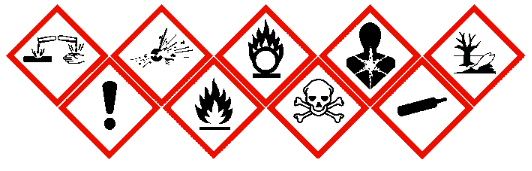 LA VICTIME SE PLAINT DE BRÛLURE
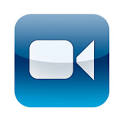 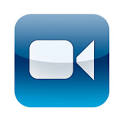 LA VICTIME SE PLAINT DE BRÛLURE
Quel résultat à atteindre ?
Points clés
Éviter une aggravation de la brûlure.
ARROSER IMMEDIATEMENT de 10 à 20 minutes

Evaluer la gravité

Enlever les vêtements
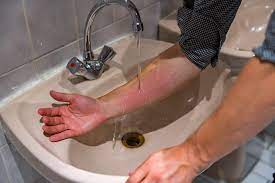 PLAN D’INTERVENTION S.S.T.
MOINS DE TROIS MINUTES POUR AGIR
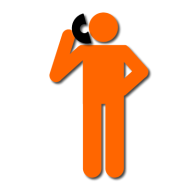 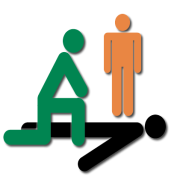 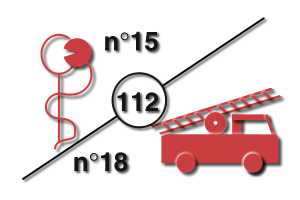 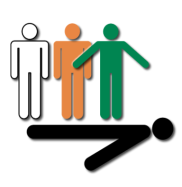 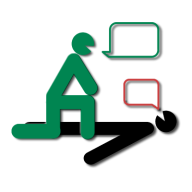 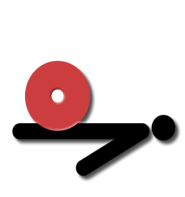 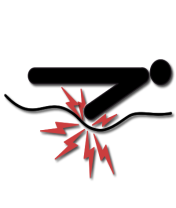 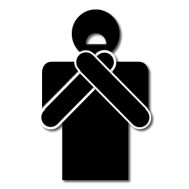 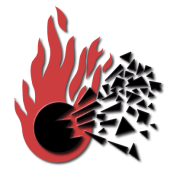 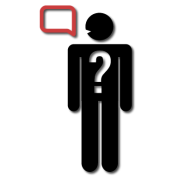 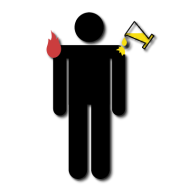 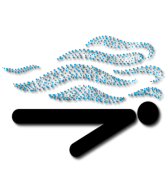 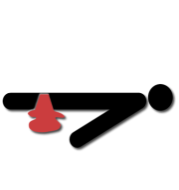 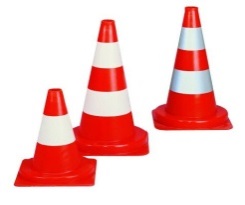 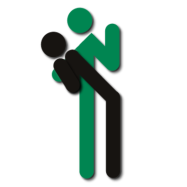 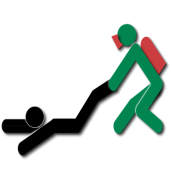 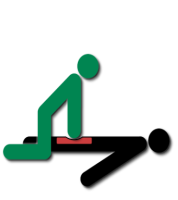 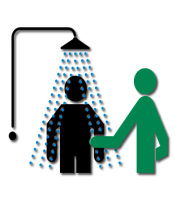 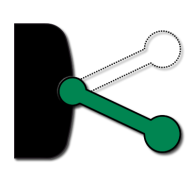 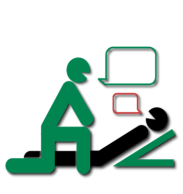 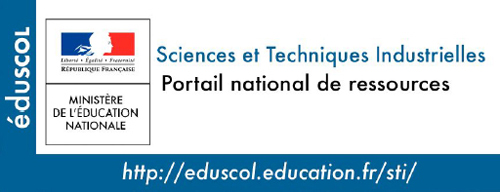 BRULUREFIN
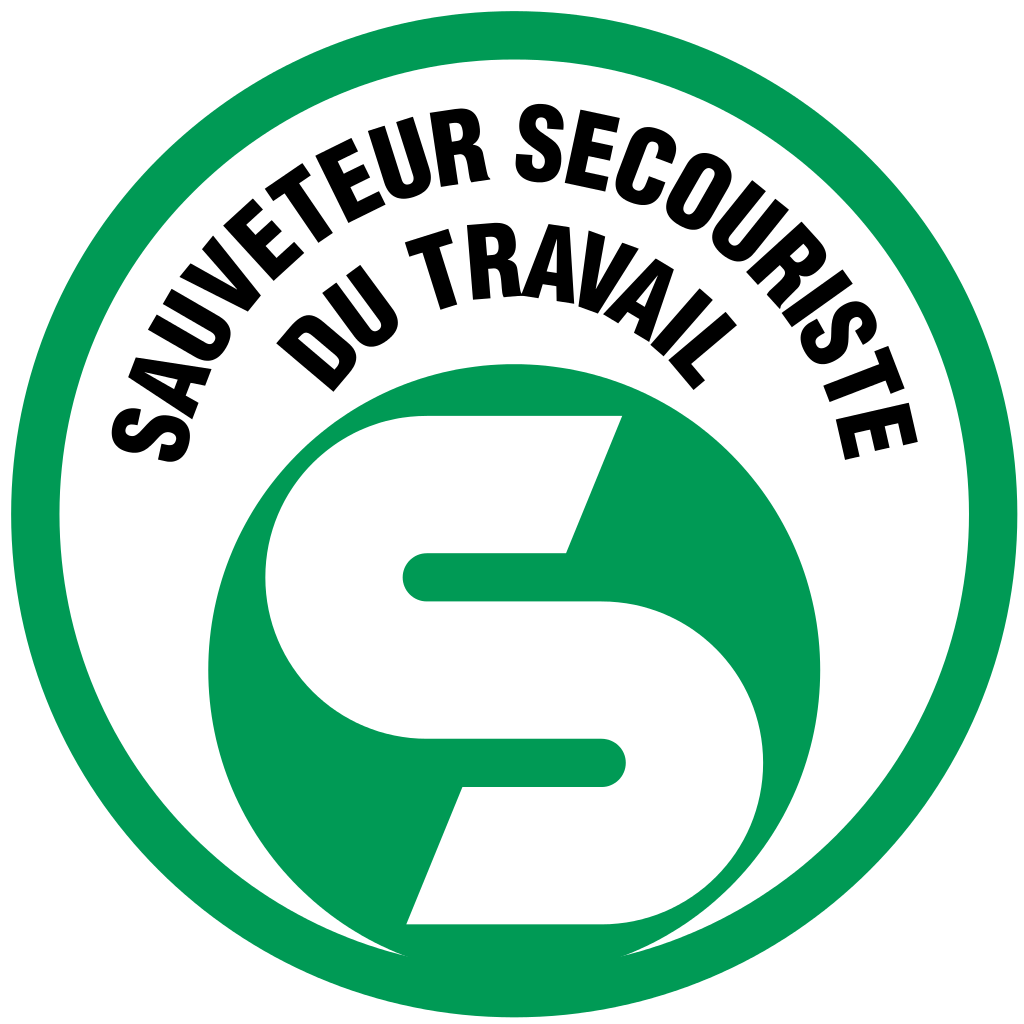 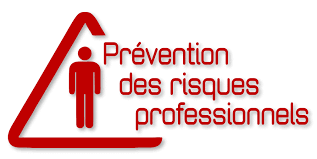